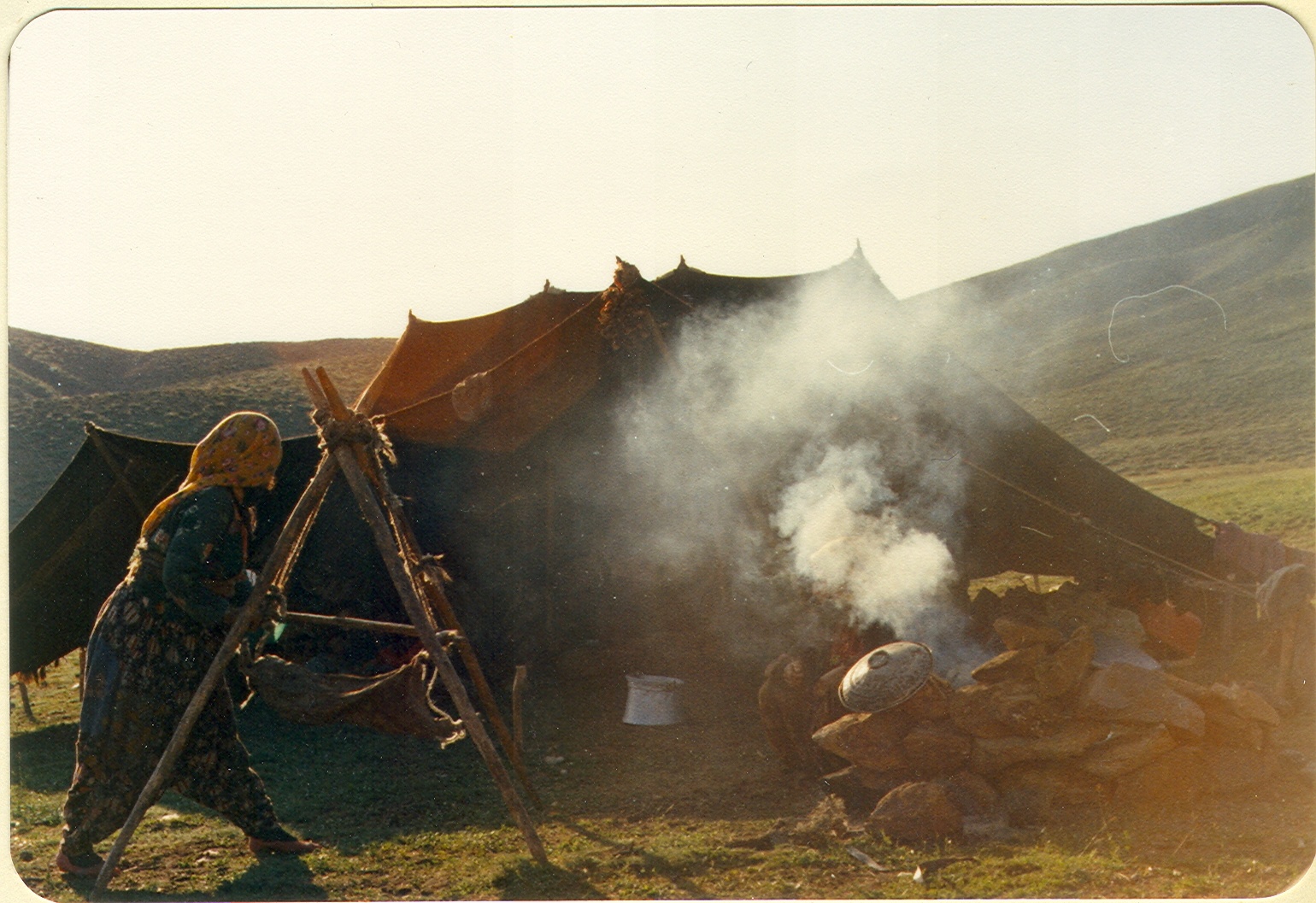 ANADOLU GÖÇER KÜLTÜRÜ

...sınırlar çizilmeden, duvarlar örülmeden...
Prof. Dr. M. Muhtar Kutlu
Ankara Üniversitesi DTCF Halkbilim Bölümü
ANADOLU ETNOGRAFYASINDA GÖÇERLER
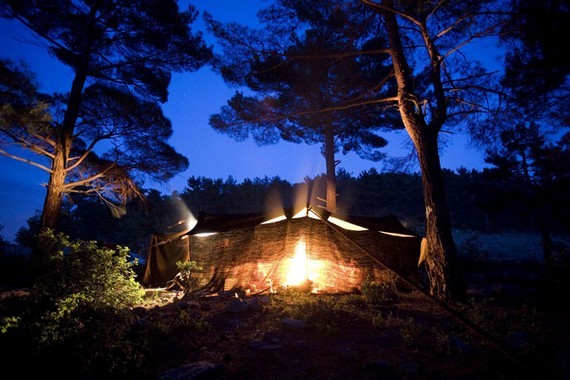 BARINMA
(Topak ev-Alacık-Karaçadır)
BARINMA



Göçebe mimarisi, göçer toplulukların mekân düzenlerinde barınma kültürünün -yapı alanındaki- en önemli öğesi olan çadırlarla temsil edilmektedir. Anadolu’da başta Türkmen ve Yörükler olmak üzere diğer göçer toplulukların barınma pratikleri içinde;  “topak ev”, “alaçık” ve “karaçadır” gibi farklı göçer çadırlarına rastlanmaktadır. Kullanılan malzeme, yapım tekniği ve plan anlayışları bu farklılığın belirgin özellikleridir.
BARINMA
Kuşkusuz farklı çadır türlerinin (çadır tipolojisinin) oluşum ve dönüşüm süreçlerinde doğal çevre, iklim ve geçim/uyum stratejileri kadar geleneğin, kültürel etkileşim ve karışımların da belirleyici olduğu görülür. Anadolu’da giderek azalan ama kökenleriyle bağlantılarını hiçbir zaman koparmaksızın kullanımda kalan bu çadır tipleri içinde en yaygın olanı karaçadır olmuştur.
BARINMA



Anadolu’da hayvancılığa bağlı ekonominin belirlediği göçebe (göçebe çoban/konar-göçer), yarı göçebe (yarı yerleşik/göçebe hayvancı) ve yaylacı (yerleşik köylü) yaşam biçimlerini sürdüren başta Türkmen ve Yörükler olmak üzere göçer topluluklarda görülen “topak ev”, “alaçık” ve “karaçadır gibi farklı göçer çadırları belli başlı çadır türleridir. Kullanılan malzeme, yapım tekniği ve plan anlayışları bu faklılığın temel özellikleridir.
BARINMA
Kuşkusuz farklı çadır türlerinin (çadır tipolojisinin) oluşum ve dönüşüm süreçlerinde doğal çevre, iklim ve geçim/uyum stratejileri kadar geleneğin, kültürel etkileşim ve karışımların (senkretizmin) da belirleyici olduğu görülür. Anadolu’da giderek azalan ama kökenleriyle bağlantılarını hiçbir zaman koparmaksızın kullanımda kalan bu çadır tipleri içinde en yaygın olanı “kıl çadır” adıyla da bilinen karaçadır olmuştur. Uzun bir tarihsel evrimin sonucunda oluşan bu çadır tipi, Anadolu'da göçer toplulukların yaşadığı değişim ve dönüşümlere karşın günümüzde varlığını sürdürmektedir.
BARINMA



Günümüzün göçerleri incelendiğinde, geçmişteki çadır hayatı (kültürü) hakkında, en azından fiziki yapısı hakkında bir kanaate ulaşmanın mümkün olabileceğini görebiliriz, ama unutmayalım ki çadır, göçebeler için bundan çok daha fazla bir şeydir.